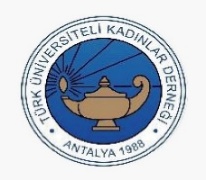 TOPLUMSAL CİNSİYET EŞİTLİĞİ: FARKINDALIK VE SAVUNUCULUK
10 ARALIK 2022
TÜKD ANTALYA ŞUBESİ EĞİTİM SEMİNERLERİ
PROF. DR. FULYA SARVAN
EŞİTLİĞİ  KENDİ HAYATIMIZDA NASIL DENEYİMLİYORUZ?
Bebekliğinizde size pembe AİLENİN erkek ÇOCUKLARINA mavi giydirdiler mi?
Sizin elinize oyuncak bebekler verilirken AİLENİN erkek ÇOCUKLARINA tabanca /tüfek verildi mi?
Evin erkeklerine hizmet etmenin göreviniz olduğu söylendi mi?
karanlık olmadan evde olmaya zorlandınız mı? ŞİMDİ DE ŞARTLAR SİZİ ZORLUYOR MU?
Ailenizden uzakta bir kentte okumanıza engel olmaya çalışıldı mı?
Namusunuzdan Ailenizin erkeklerinin sorumlu olduğu hissettirildi mi?
Okuduğunuz okullarda erkek öğrencilere ayrıcalık yapıldığını düşündüğünüz oldu mu?
Hocalarınızdan kadınlar aleyhine önyargı içeren bir davranışla, bir sözle karşılaştınız mı?
ERKEK ARKADAŞLARINIZDAN KENDİNİZİ ZAYIF CİNS OLARAK HİSSETTİREN DAVRANIŞLAR GÖRDÜNÜZ MÜ?
Dünyaya KADIN olarak geldiğinize esef etmenize neden olan anlar yaşıyor musunuz?
EşitliK göstergeleri
Kadınlar erkeklerle eşit eğitim fırsatlarına sahip mi?
Cinsiyete göre en az bir eğitim düzeyini tamamlayanların oranı erkeklerde %98.1, kadınlarda % 87,7 (TÜİK, 2020) 
Kadınlar erkeklerle eşit çalışma fırsatlarına sahip mi?
15 ve daha yukarı yaştaki istihdam edilenlerin oranı %42,8, kadınlarda %26,3, erkeklerde %59,8 (TÜİK, 2020) 
Kadınlar erkeklerle eşit siyasi güç, KARAR MEKANİZMALARINDA EŞİT HAK elde etme fırsatLARına sahip mi? 
Kadınların TBMM’de temsil oranı % 17.4, yönetici pozisyonundaki kadın oranı % 19,3
Kadınlar erkeklerle eşit işe eşit ücret alabiliyor mu? 
eğitim durumlarına göre cinsiyete dayalı ücret farkı 2014 yılında okul öncesi-ilköğretim-ortaokul düzeyinde %16 iken yüksek lisans ve doktora düzeyinde ise artarak %23,3 oranında gerçekleşmiştir.
EşitliK göstergeleri
KADINLAR DÜNYADAKİ SERVETİN NE KADARINA SAHİP?
Erkekler kadınlardan %50 oranında daha fazla servete sahip (Oxfam 2019 Gelir ve Servet Dağılımı Raporu)
Kadınlar yükselmek için erkeklerden daha fazla çalışmak zorunda kalıyor mu?
Economist dergisinin 29 OECD ülkesini, yükseköğrenim, işgücüne katılım, ücretlendirme, üst yönetimde temsil gibi farklı kriterlere göre değerlendiren cam tavan endeksinde Türkiye sondan üçüncü
Kadınlar erkeklere göre daha fazla şiddetle karşılaşıyor mu?
Evet, ev içi şiddetle çok daha fazla karşılaşıyorlar
Kadınların erkekler tarafından öldürülme olasılığı erkeklerin kadınlar tarafından öldürülme olasılığından yüksek mi?
Günlük haberleri takip ediyorsak bunun yanıtını biliyoruz
KADINLAR BU EŞİTSİZ/GÜÇSÜZ DURUMA NASIL İNDİRGENİYOR ?
Toplumun geleneklerinin, örf ve adetlerinin yüzyıllar boyunca kadın ve erkeğe yüklediği roller, kadını güçsüz bir konuma indiriyor.
Kadına sadece anne ve eş rolleri uygun görüldüğünde, erken evlenen, çalışmasına izin verilmeyen, ekonomik gücünü kazanamayan kadınlar, toplumda güçsüz kalıyorlar, erkeğe bağımlı kalıyor ve karar alma noktalarından uzaklaşıyorlar.
Eş ve anne rollerinin aşırı vurgulanması kadını güçsüz kılıyor.
Erkeğin aile ve toplum içinde üstün konumda olduğu ve kadının tüm seçimlerine hükmettiği bir ortam doğuyor.
Kadınların erkeklerle  eşit haklardan yararlanmaması için bir neden var mı?
SORU: Kadınlar erkeklere göre daha zayıf, daha az zeki, daha az üretken, daha az çalışkan, daha az yetenekli, daha kararsız, daha sorumsuz yaratıklar mıdır?
kadın ve erkek fiziksel farklılıkları olan insan türleri: Farklı alanlarda güçleri ve yetenekleri var. 
Tamamlayıcı olarak düşünülebilecek becerileri var. Erkekler daha geniş bir alanda yön bulma gibi özelliklere sahip, kadınlar daha dar bir alanda detayları görebilme yetenekleri var.
Kadınların iletişim kurma, karşısındakini anlama, ekip çalışması yapma, şefkat gösterme becerileri güçlü. 
Ayrıca her iki cins de hangi becerilerini çalıştırırlarsa o alanda üstün hale geliyorlar. 
Kadınlar çok iyi öğretmenler, doktorlar, hemşireler, avukatlar, yöneticiler hatta pilot, asker, şöför… olabiliyor. Erkeklerin yaptığı bütün meslekleri yapabiliyor. Yeter ki eğitim fırsatları verilsin…
Dolayısıyla herhangi bir cinsi daha zayıf olarak değerlendiremeyiz. Toplumsal yaşamda işbölümü içinde yaşamı sürdüren varlıklar olarak düşünmeliyiz.
ÜLKEMİZİN EŞİTLİK KARNESİ
DÜNYA EKONOMİK FORUMU 
2022 TOPLUMSAL CİNSİYET EŞİTLİĞİ RAPORUNA GÖRE:
Türkiye Genel Eşitlik Sıralamasında 146 Ülke Arasında 124. 
Ekonomik Katılım ve Fırsatlar Sıralamasında 134. 
Eğitime Erişim Sıralamasında 101. 
Sağlık ve Yaşamı Sürdürme Sıralamasında 99. 
Politik Güçlenme Sıralamasında 112. Sırada
DÜNYADA KADINA YÖNELİK ŞİDDET
Dünya Sağlık Örgütü tarafından 2021 yılında yayınlanan “Kadına Yönelik Şiddet Yaygınlık Tahminleri” raporunda karşılaştırılabilir veriye sahip 161 ülke ve bölge üzerinden 2018 küresel şiddet tahmini:
Dünya çapında 15 yaş üzerinde bir kadının eşi veya birlikte olduğu kişi tarafından fiziksel ve/veya cinsel şiddete maruz kalma oranı %26 (Dört kadından biri)
AVRUPA’DA KADINA YÖNELİK ŞİDDET
AB Temel Haklar Ajansı (FRA) tarafından 2014 yılında yayınlanan “Kadına Yonelik Şiddet: AB Çapında Bir Araştırma”nın sonuçlarına göre (T.C. Aile ve Sosyal Hizmetler Bakanlığı , Kadına Yönelik Şiddetle Mücadele IV. Ulusal Eylem Planı (2021-2025) Ankara, 2021): 
 AB bölgesinde her 5 kadından1’i yaşamının herhangi bir döneminde partneri (mevcut veya eski) tarafından fiziksel ve/veya cinsel şiddete maruz bırakılmaktadır.
Avrupa Cinsiyet Eşitliği Enstitüsü tarafından gerçekleştirilen “Kadın ve Kız Çocuklarına Yönelik Siber Şiddet” başlıklı araştırma sonuçlarına göre, 15 yaşından sonra her 10 kadından 1’inin siber şiddetin herhangi bir çeşidini yaşadığı tahmin edilmektedir.
ÜLKEMİZDE KADINA YÖNELİK ŞİDDET
“Turkiye’de Kadına Yonelik Aile İci Şiddet Araştırması” (KSGM, 2014)
Yaklaşık her 10 kadından 4’ü (5 kadından 2’si) partneri tarafından yaşamının herhangi bir döneminde fiziksel ve/veya cinsel şiddete maruz kaldığını ortaya koymaktadır. (Avrupa’nın iki katı)
ÜLKEMİZİN KADIN CİNAYETLERİ KARNESİ
KADIN CİNAYETLERİNİ DURDURACAĞIZ PLATFORMUNUN 	
SON VERİLERİ: 
2022 Eylül ayında erkekler tarafından 26 kadın öldürüldü, 19 kadın şüpheli şekilde ölü bulundu (TOPLAM 45)
1 Ocak 2021-30 Ağustos 2021 tarihlerinde 182 kadın cinayeti 
 1 Ocak 2022-31 Ağustos 2022 tarihlerinde 221 kadın cinayeti gerçekleşmiştir.  
				            (%21 artış)
ÜLKEMİZİN KADIN CİNAYETLERİ KARNESİ
EĞİTİM DIŞINDA KALAN KIZ ÇOCUKLARI KARNEMİZ
Çağdaş Yaşamı Destekleme Derneği (ÇYDD) Genel Başkanı Prof. Dr. Ayşe Yüksel, 11 Ekim Dünya Kız Çocukları Günü öncesinde, kız çocuklarının eğitimde yaşadığı ayrımcılığa dikkat çekerek yetkililere “866 bin kız çocuğu neden okulda değil” diye sordu.
“İlkokulda 195 bin, ortaokulda 298 bin, lisede 373 bin kız çocuğu okula gidemiyor. Okuldan uzakta olan kız çocuğu sayısı toplamda 866 bini buluyor. Açık öğretimde okuyan kız çocuklarımızı bu sayıya eklediğimizdeyse 1,5 milyondan fazla kız çocuğu eğitimden uzak bırakılıyor. Bu tablo, kabul edilemez!”
Önemli bir soru?
Eşitsizlik şiddetin nedeni mi sonucu mu?
ŞİDDETin NEDENleri ÜZERİNE BİR GÖRÜŞ
Toplumda erkeğin kadına nazaran daha üstün olduğuna ilişkin kökleşmiş önyargılar
Kadınların korunması, eğitilmesi ve terbiye edilmesinin kocalara ait bir görev olduğu zihniyeti
Toplumdaki namus anlayışı ve töreler. Kadının birey değil, kocasının, ailenin, hatta mahallenin namusu olarak algılanması
Anayasada yer almasına rağmen kadınlarla erkekler arasında tam bir eşitliğin uygulamaya geçirilememiş olması (Kaynak: Prof. Dr. Aysel Çelikel, 2011)
ŞİDDET HANGİ GRUPLARDA DAHA YAYGIN?
Şu gruplarda son 12 ay içerisinde görülen şiddet daha yaygındır.
◊ 15-24 yaş arasındaki kadınlar,
◊ İlkokul ve altında eğitim durumuna sahip olanlar,
◊ Boşanmış olanlar veya ayrı yaşayanlar,
◊ 18 yaşından önce evlenenler,
◊ Ücretli bir işte çalışmayanlar,
◊ Düşük refah düzeyine sahip olanlar  
(T.C. Aile ve Sosyal Hizmetler Bakanlığı , Kadına Yönelik Şiddetle Mücadele IV.  Ulusal Eylem Planı (2021-2025) Ankara, 2021)
En önemli şİddet kaynağI
Toplumsal cinsiyet algılarımıza dayanan eşit olmayan güç ilişkileri, 
diğer bir deyişle…
	TOPLUMSAL CİNSİYET   EŞİTSİZLİĞİ
Dolayısıyla çözüm eşitsizlikleri ortadan kaldırmakta
TOPLUMSAL CİNSİYET (KA-DER, 2013)
Biyolojik cinsiyet, kadın ve erkeklerin doğuştan gelen ve üreme fonksiyonu ile ilgili biyolojik özelliklerini tanımlar. 
Toplumsal cinsiyet toplumun biyolojik cinsiyetimize, kadın ve erkek olmaya yüklediği farklı anlamlara, kadın ve erkek olarak nasıl davranması ve ne yapması, ne gibi roller üstlenmesi gerektiğine ilişkin beklentilere ilişkindir. 
Toplumsal cinsiyet rolleri çocukluktan itibaren sosyalleşme süreçleri ile öğrenilir. Bu roller toplumdan topluma ve zaman içinde değişim gösterebilir
TOPLUMSAL CİNSİYET EŞİTLİĞİ (KA-DER, 2013).
Toplumsal Cinsiyet Eşitliği: Kadın ve erkeklerin yasalarla tanımlanmış ve toplumsal olarak kabul gören eşit haklara sahip olması; haklarını kullanma, karar verme, seçme, fırsat ve kaynakları kullanma ve hizmetleri elde etmede fiilen eşit olması durumudur. 
Eşitlik kadın ve erkeklerin aynılaşması anlamına gelmez, 
eşitliği sağlamaya yönelik politika ve uygulamalarda kadın ve erkeklerin farklı toplumsal cinsiyet rollerinin göz önüne alınması gerekir. 
Uygulanan her plan, politika ve proje, TCE sağlamak için kadın ve erkeklerin farklı TC rollerinden kaynaklanan deneyimlerini, ihtiyaçlarını ve önceliklerini hesaba katmak durumundadır. Buna toplumsal cinsiyetin anaakımlaştırIlması denmektedir.
Toplumsal cinsiyet sosyolojisi
Toplumsal cinsiyet sosyolojisi, kadın ve erkek arasındaki farkılılıkların kültürel ve toplumsal olarak nasıl kurulduğunu, kadın ve erkeğin sosyal yapı içindeki durumlarını, kadınlık ve erkeklik kimliğinin oluşum sürecini inceleyen sosyoloji alt dalıdır.
İlk olarak 1972 yılında Ann Oakley tarafından kullanılan kavram, kadın ve erkek arasındaki farklılığın biyolojik unsurlar yanında toplumsal ve kültürel olarak oluşturulduğunu, inşa edildiğini ifade eder .
Ann oakley, Sex, Gender and Society (1972), Harper and Row, San Francısco
Eşitliği öngören yasalar mı eksik?
EŞİTLİK ÖNGÖREN ULUSAL BELGELER: ANAYASA
Anayasa: 10. madde “herkes dil,ırk, cinsiyet, siyasi düşünce, felsefi inanç, din ve mezhep ve benzeri sebeplerle ayrım gözetmeksizin kanun önünde eşitTİR” .
2001 YILI ANAYASA DEĞİŞİKLİĞİ 
41. MADDE: “Aile Türk toplumunun temelidir” ifadesinden sonra gelmek üzere “ve eşler arasında eşitliğe dayanır” hükmü eklenmiştir. 
2004 YILI ANAYASA DEĞİŞİKLİĞİ
10. MADDE: “Kadınlar ve erkekler eşit haklara sahiptir. Devlet bu eşitliğin yaşama geçmesini sağlamakla yükümlüdür” hükmü eklenmiştir.
EŞİTLİK ÖNGÖREN ULUSAL BELGELER: MEDENİ KANUN
1926’da kabul edilen ve 2001 yılının sonuna kadar geçerli olan Türk Medeni Kanunu (TMK), son 50 yıldır süren çabalar sonucunda değişti. Kadın hareketinin yoğun çalışmaları, kadınları çok ilgilendiren “Aile Hukuku” bölümünde ciddi değişiklikler yapılmasında etkili oldu. 
Eski kanunda kadının aile içindeki hak ve görevlerini kocasına göre tanımlayan ve kadını aile içinde yasal olarak kocaya tabi konumda tutan bir anlayış vardı. 
Aileye ve kadının ailedeki rolüne yeni bir yaklaşım getiren yeni Medeni Kanun, aileyi kadın ile erkek arasında eşitlik temeline dayalı bir ortaklık olarak tanımlar. Yasanın diline de yansıyan bu anlayış sayesinde “karı” ve “koca” kavramları yerini “eşler” kavramına bırakmıştır. Ayrıca, yasanın dili de önemli ölçüde sadeleştirilerek herkesin anlayabileceği hale getirilmiştir.
4857 Sayılı yeni İş Kanunu
10 Haziran 2003 tarihinde yürürlüğe girmiştir. En önemli ilerleme işveren işçi ilişkisinde cinsiyet dahil hiçbir nedenle temel insan hakları bakımından ayrım yapılamayacağıdır.
İş sözleşmesinin yapılmasında, uygulanmasında ve sona erdirilmesinde cinsiyet veya gebelik nedeniyle doğrudan veya dolaylı farklı işlem yapılamayacağı
Cinsiyet nedeniyle eşit değerde iş için daha düşük ücret verilemeyeceği
Cinsiyet, medeni hal ve aile yükümlülükleri, hamilelik ve doğumun iş akdinin feshi için geçerli sebep oluşturamayacağı,
İşyerinde işçinin, işveren, diğer bir işçi veya üçüncü kişiler tarafından cinsel tacize uğraması ve bu durumu işverene bildirmesine rağmen gerekli önlemlerin alınmaması halinde işçinin haklı nedenle işi derhal fesih hakkına sahip olduğuna ilişkin hüküm
Genel ekonomik kriz veya zorlayıcı nedenlerle kısa çalışma ve kısa çalışma ödeneği hükmü,
Kadın çalışanlara verilen ücretli doğum izni sürelerinin artırılmasına ilişkin hüküm Kanunda yer almıştır.
6284 Sayılı Ailenin Korunması ve Kadına Karşı Şiddetin Önlenmesine Dair Kanun
6284 sayılı Ailenin Korunması ve Kadına Karşı Şiddetin Önlenmesine Dair Kanun Türkiye'de kadına karşı şiddetin önlenmesine dair kanundur.
Kanun, şiddete uğrayan veya uğrama riski bulunan kadınların, çocukların, aile bireylerinin ve tek taraflı ısrarlı takibe maruz kalan kişilerin korunması ve şiddetin önlenmesi amacıyla alınacak tedbirleri içermektedir.
6284 sayılı kanun 8 Mart 2012 tarihinde oy birliğiyle TBMM Genel Kurulu'nda kabul edilmiş ve 20 Mart 2012 tarihinde yürürlüğe girmiştir.
Şiddetin tanımının yapılması ve fiziksel şiddetten farklı şiddet türlerinin dahil edilmesi açısından önemlidir
Önleyici ve koruyucu tedbirlerin dahil edilmesi ve zorlama hapsinin getirilmesi açısından önemlidir
Şiddetle mücadelede kurumsal yaklaşım talep etmesi açısından önemlidir. Şiddet önleme ve izleme merkezlerinin (ŞÖNİM) kurulması ve uygulamaların takibi hedeflenmiştir.
EŞİTLİK ÖNGÖREN ULUSAL BELGELER (Devam)
Çocuk ve Kadınlara Yönelik Şiddet Hareketleriyle Töre ve Namus Cinayetlerinin Önlenmesi İçin Alınacak Tedbirler Konulu ve 2006/17 sayılı Başbakanlık Genelgesi
Töre ve Namus Cinayetlerinin Önlenmesine Yönelik Tedbirlerin Koordinasyonu Konulu ve 2007/6 sayılı İçişleri Bakanlığı Genelgesi
Kadınların ve Kız Çocuklarının İnsan Hakları Konulu ve 2010/10 Sayılı İçişleri Bakanlığı Genelgesi
Toplumsal Cinsiyet Eşitliği Ulusal Eylem Planı (2008-2013)
Kadına Yönelik Şiddetle Mücadele Ulusal Eylem Planı (2012-2015)
Kadına Yönelik Şiddetle Mücadele IV. Ulusal Eylem Planı (2021-2025)
Kadının Güçlenmesi Strateji Belgesi ve Eylem Planı (2018-2023)
Eşitlik öngören yerel yönetim mevzuatı
5393 Sayılı Belediye Kanunu ve 5216 Sayılı Büyükşehir Belediyesi Kanunu
5302 Sayılı İl Özel İdaresi Kanunu
Kent Konseyi Yönetmeliği
5018 Sayılı Kamu Mali Yönetimi ve Kontrol Kanunu
5840 Sayılı Kalkınma Ajanslarının Kuruluşu, Koordinasyonu ve Görevleri Hakkında Kanun
EŞİTLİK ÖNGÖREN ULUSLARARASI SÖZLEŞMELER
BM İnsan Hakları Bildirgesi 10 Aralık 1948
Birleşmiş Milletler Ekonomik, Sosyal ve Kültürel haklar Sözleşmesi- 16 Aralık 1966 
Avrupa İnsan Hakları Sözleşmesi- 20 Mart 1950'de Roma'da imzalandı- Avrupa İnsan Hakları Mahkemesi
Kadınlara Karşı Her Tür Ayrımcılığın Önlenmesi Sözleşmesi, 1981 (CEDAW)
Kadınlara Yönelik Şiddet ve Aile İçi Şiddetin Önlenmesi ve Bunlarla Mücadeleye İlişkin Avrupa Konseyi Sözleşmesi (2011) (Türkiye çekildi)
EŞİTLİK ÖNGÖREN ULUSLARARASI SÖZLEŞMELER
Pekin Deklarasyonu (Bildirgesi) ve Eylem Platformu (15 Eylül 1995)-4. dünya kadın konferansı
BM Binyıl Hedefleri (Eylül 2000, BM New York Bin Yıl Zirvesi)
Avrupa Birliği Eşitlik Direktifleri 
Avrupa Kentsel Şartı (1992 ve 2008) ve Avrupa Kentli Hakları Bildirgesi 
Avrupa Yerel Yaşamda Kadın-Erkek Eşitliği Şartı (2008, Avrupa Belediyeler ve Bölgeler Konseyi)
KADININ VE KADIN YURTTAŞIN HAKLAR BİLDİRGESİ* OLYMPE DE GOUGES (7 Eylül 1791)
Ulusal Meclis'in şimdiki yasama döneminin sonunda ya da gelecek yasama döneminde kabul edilmek üzere sunulmuştur. 
«Biz, anneler, kız çocukları, kızkardeşler, ulusun temsilcileri, Ulusal Meclis'e alınmayı talep ediyoruz. Toplumun sefaletinin ve siyasal iktidarların ahlâki bozulmuşluğunun başlıca nedenlerinin, kadınların haklarının tanınmaması, unutulması ya da gözardı edilmesi olduğunu gözönüne alarak, kadınların doğal, devredilemez ve kutsal haklaRInı bir bildirgeyle ilân etmeye karar verdik. Böylelikle istiyoruz ki, bu bildirge toplumun bütün üyelerinin gözü önünde dursun, herkese hak ve yükümlülüklerini hatırlatsın; kadınların ve aynı şekilde erkeklerin iktidarı kullanmaları siyasal kurumlar açısından karşılaştırılabilsin ve buna daha çok saygı gösterilsin; kadın yurttaşlann basit ve dokunulmaz esaslara dayanan şikayetleri daima, anayasanın ve iyi geleneklerin korunması ve herkesin esenliği için etkili olabilsin. Güzelliği ile olduğu kadar anneliği üstlenme cesaretiyle birlikte düşünülen kadın cinsi olarak bugün, TanRININ da yardımıyla, kadının ve kadın yurttaşlaRIN haklaRINI bu bildirgeyle tanıyor ve ilan ediyoruz»:
KADININ VE KADIN YURTTAŞIN HAKLAR BİLDİRGESİ* OLYMPE DE GOUGES (7 Eylül 1791)
Madde 1- Kadın özgür doğar ve erkeklerle eşit haklara sahip olarak yaşar. Toplumsal farklılıklar yalnızca genel yarar nedeniyle kabul edilebilir. 
Madde 2- Her siyasal topluluğun hedefi ve amacı, hem kadının hem de erkeğin doğal ve devredilemez haklarını korumaktır. Bu haklar: Özgürlük, güvenlik, mülkiyet ve özellikle baskıya karşı direnme hakkıdır. ‘ 
Madde 3- Egemenlik ilkesi, kadın ve erkeklerin birliğinden başka bir şey olmayan ulustan kaynaklanır. Hiçbir organ ve kişi, bundan kaynaklanmayan bir gücü kullanamaz. 
Madde 4- Özgürlük ve adalet kişilere, hakları olanı geri vermektir. Kadınlar doğal haklaRINI kullanırken, yalnızca erkeklerin karşılarına çıkardıkları sürekli Tİranlıkla engellenmektedir. Bu kısıtlamalar doğa ve aklın yasalaRIYLA ortadan kaldıRIlmalıdır. 
Madde 5- Doğanın ve aklın yasalan, topluma zarar verecek tüm edimleri bertaraf eder. Bu yasaların izin verdiği ve tanRIsal yasaların yasaklamadığı hiçbir şey engellenemez ve hiç kimse bu yasalaRIN açıkça emretmediği bir şeyi yapmaya zorlanamaz.
KADINLARA KARŞI HER TÜRLÜ AYRIMCILIĞIN ÖNLENMESİ SÖZLEŞMESİ (CEDAW)
Birleşmiş Milletler, 1981 yılında kadınların sadece kadın oldukları için karşılaştığı şiddet ve ayrımcılığın ortadan kaldırılması amacıyla Kadınlara Karşı Her Türlü Ayrımcılığın Önlenmesi Sözleşmesi’ni (CEDAW) yürürlüğe koydu. 
Bu sözleşme dünyada kadınların evlilik, boşanma, kamu yaşamı ve bedenleriyle ilgili pek çok hakkını koruma altına aldı. 
Sözleşmeyi imzalayan devletler, kadınların insan haklarından erkeklerle eşit bir şekilde yararlanması için gereken düzenlemeleri hayata geçireceklerini kabul etmiş oldu. 
Türkiye de bu sözleşmeyi 1985 yılında imzalayıp onayladı. Böylece Türkiye, ulusal yasalarını sözleşmeye uygun hale getirme sorumluluğunu üstüne almış oldu.
İSTANBUL SÖZLEŞMESİ
Kadınlara Yönelik Şiddet ve Aile İçi Şiddetin Önlenmesi ve Bunlarla Mücadeleye İlişkin Avrupa Konseyi Sözleşmesi (2011)
11 Mayıs 2011’de Avrupa Konseyi üyesi devletlerce İstanbul’da imzalandı.
Avrupa Konseyi üyesi toplam 45 ülke imza koydu. 
Ancak onaylayıp yürürlüğe koyan 27 ülke mevcut. 
Türkiye 11 Mayıs 2011’de imzaladı, 14 Mart 2012’de onayladı.
Onaylayan taraflar için 1 Ağustos 2014 tarihinde yürürlüğe girdi.  
20 Mart 2021 tarihinde Cumhurbaşkanlığı kararı ile sözleşme feshedildi
İSTANBUL SÖZLEŞMESİNİN VURGULARI (Giriş)
Kadına karşı şiddet ve aile içi (ev içi) şiddetten arınmış bir Avrupa yaratma hedefi taşır.
Kadına karşı şiddetin ve aile içi (ev içi) şiddetin her türünü kınar.
Kadınlarla erkekler arasında hukuksal ve fiili eşitliğin gerçekleştirilmesinin kadına karşı
      şiddetin önlenmesinde temel bir unsur olduğunu vurgular. 
Kadına karşı şiddetin, kadınlarla erkekler arasında tarihten gelen eşit olmayan güç
       ilişkilerinin bir tezahürü olduğunu ve bu eşit olmayan güç ilişkilerinin, erkeklerin    	kadınlara üstünlüğüne, kadınlara karşı ayrımcılık yapmalarına ve kadınların tam 	anlamıyla ilerlemelerinin engellenmesine yol açtığını kabul eder;
Kadına karşı şiddetin yapısal özelliğinin toplumsal cinsiyete dayandığını tespit eder;
İSTANBUL SÖZLEŞMESİNİN ÖNEMİ (Prof. Dr. Kadriye Bakırcı, Ankara Barosu Dergisi, 2015/4)
Ev içi şiddetle ilgili Avrupa ülkelerini hukuki olarak bağlayan ilk belgedir.
Kadın ve erkek arası hukuki ve fiili eşitliği öngörmekte, kadına karşı ayrımcılığı yasaklamaktadır.
Kadına yönelik ayrımcılığın önlenmesi açısından en iyi uygulamaları bünyesinde barındırmaktadır.
Hem özel hem kamusal alandaki şiddeti yasaklamaktadır,
Toplumsal cinsiyeti tanımlayan ilk uluslararası belgedir.
Sadece vatandaşlar için değil sığınmacı vb. statüdeki tüm kadınlar için koruma sağlamaktadır.
Ev içi şiddete maruz kalan çocuk ve erkekleri de kapsamaktadır.
İSTANBUL SÖZLEŞMESİNİN MAKSATLARI(Bölüm 1/Madde 1)
1- Kadınları her türlü şiddete karşı korumak ve kadına karşı şiddeti ve aile içi (ev içi) şiddeti  önlemek, kovuşturmak ve ortadan kaldırmak;
2- Kadına karşı her türlü ayrımcılığın ortadan kaldırılmasına katkıda bulunmak ve kadınları güçlendirmek de dahil olmak üzere, kadınlarla erkekler arasında önemli ölçüde eşitliği yaygınlaştırmak;
3- Kadına karşı şiddet ve aile içi şiddetin tüm mağdurlarının korunması ve bunlara yardım edilmesi için kapsamlı bir çerçeve, politika ve tedbirler tasarlamak;
4- Kadına karşı şiddeti ve aile içi şiddeti ortadan kaldırma amacıyla uluslararası işbirliğini yaygınlaştırmak;
5- Kadına karşı şiddet ve aile içi şiddetin ortadan kaldırılması için bütüncül bir yaklaşımın benimsenmesi maksadıyla kuruluşların ve kolluk kuvvetleri birimlerinin birbiriyle etkili bir biçimde işbirliği yapmalarına destek ve yardım sağlamak.
TÜRKİYE KADIN DERNEKLERİ FEDERASYONU- BAŞKANI CANAN GÜLLÜ
TÜRK ÜNİVERSİTELİ KADINLAR DERNEĞİ- başkan meral güler
TÜRK KADINLAR BİRLİĞİ- av. Sema kendir
KADIN CİNAYETLERİNİ DURDURACAĞIZ PLATFORMU derneği- başkan Gülsüm Kav
EŞİTLİK İÇİN KADIN PLATFORMU-EŞİK
CİNSİYET EŞİTLİĞİ İZLEME DERNEĞİ-CEİD- PROF. DR. GÜLAY TOKSÖZ- A 
KADININ İNSAN HAKLARI-YENİ ÇÖZÜMLER DERNEĞİ
KADIN DAYANIŞMA VAKFI-ASLI CİHAN ERDEM
İSTANBUL SÖZLEŞMESİ TÜRKİYE İZLEME PLATFORMU
ÇOCUĞA KARŞI ŞİDDETİ ÖNLEMEK İÇİN ORTAKLIK AĞI
KADIN KOALİSYONU
KADIN HAKLARINI SAVUNAN stk’lar
KADIN STK’LARI NELER YAPIYOR?
FARKINDALIK/ Bilinçlendirme  /Eğitim seminerleri
ÖZEL DURUMLARDA VE GÜNLERDE ETKİNLİKLER/EYLEMLER/ Protesto gösterileri 
HAK SAVUNUCULUĞU İÇİN DAYANIŞMA GRUPLARI OLUŞTURMA
Şiddete uğramış kadınlara danışma, DESTEK ve yönlendirme hizmetleri
Kadın sığınma evlerine destek projeleri
Kadınlara meslek edindirme projeleri
EŞİTLİK ÖNGÖREN ULUSAL VE ULUSLARARASI MEVZUATIN HAZIRLANMASINDA ROL ALMA 
KADIN HAKLARINI GELİŞTİREN YASALARIN/ SÖZLEŞMELERİN SAVUNULMASI: YASAMA ORGANI ÜZERİNDE BASKI OLUŞTURMA
SAVUNUCULUK: KAMU KURUMLARININ EŞİTLİK GÖREVLERİNİ YERİNE GETİRMELERİNİN TALEP EDİLMESİ
TÜKD ANTALYA ŞUBESİNİN PROJELERİ
ALO İmdat Hattı tesisi
Aile içi şiddetin önlenmesi projesi (25 Kasım 2010-2011)
Kadına Karşı Şiddete Son Paneli (23 Ekim 2010)
Antalya Büyükşehir Belediyesi Kadın Sığınma Evi Destek  Protokolü (Ekim 2010)
ABB Kadın Sığınmaevi Danışma Kurulu Üyeliği (Kasım 2010)
Barış Eğitimi Projesi (30 Mart-27 Mayıs 2011)
Muhtarlarla İşbirliği Eğitim Projesi (2012)
Bina Roy Evde Barış, Okulda Barış, Dünyada Barış Projesi 
(1 Haziran 2011- 19 Nisan 2012)
Bina Roy Projesi Kapanış Paneli (19 Nisan 2012)
TÜKD ANTALYA ŞUBESİNİN PROJELERİ
BAKA Destekli Zeytinköy Kadın Emeği Eğitim Merkezi Projesi: 22 Mart 2016-16 Haziran 2017
BRPID 2017 (Bina Roy) Veli Güçlendirme ve Öğrenci Koçluğu Projesi: 11.08.2017 – 21.06.2018 
Gençlere Kişisel Gelişim Eğitimleri: 27 Şubat 2018 – 29 Mayıs 2018 
BRPID 2019 (Bina Roy)  Ailemle Güçlüyüm Projesi: 20 Ekim 2019-26 Aralık 2021 
Döşemealtı Kadın Çiftçi Projesi: 26.12.2019 – 08.01.2021 – 
Eşitliğe Ulaşmak ve Ayrımcılıkla Mücadelede Güvencelerimiz Projesi 28. 09.2020- 28. 09.2022 Antalya’da medya dilini dönüştürüyoruz projesi – 1 Mart 2022- 25 Kasım 2022
FARKINDALIĞIMIZI NASIL GELİŞTİRİRİZ?
KADINI TEHDİT EDEN EŞİTSİZLİK PROBLEMİNİN KÖK SEBEPLERİNİ, TOPLUMSAL CİNSİYET ÖNYARGILARINI İŞLETEN ÖRTÜK MEKANİZMALARI ANLAMAYA ÇALIŞALIM. 
Kadının güçsüzlüğüne değil gücüne, KADIN DAYANIŞMASININ ÖNEMİNE inanalım.
EŞİTLİK ÖNGÖREN ULUSAL VE ULUSLARARASI MEVZUATLA KAZANILMIŞ GÜVENCELERİ TANIYALIM.
.KADININ KARAR GÜCÜ OLAN YÖNETİM POZİSYONLARINA GELMESİNİN ÖNEMİNİ BİLELİM VE HER DÜZEYDE eşit adaylar arasından kadın olanı desteklemeye KARARLI OLALIM. 
KADINLAR ARASINDAKİ YIKICI REKABETİN EŞİTSİZLİĞİ DERİNLEŞTİRDİĞİNİ UNUTMAYALIM
Kadının toplumsal statüsünü desteklemeyen partilere oy vermeyelim
ÇEVREMİZDEKİ BAŞARILI KADINLARIN GÖRÜNÜRLÜK KAZANMASINA DESTEK VERELİM.
SAVUNUCULUĞUMUZU NASIL GELİŞTİRİRİZ?
Kadınlarla ilgili toplumsal sorunlara duyarlık geliştirirken sadece anlamayı değil çözüme katkıda bulunmayı amaçlayalım
BULUNDUĞUMUZ HER PLATFORMDA KADINI GÜÇLENDİRECEK FİKİRLER GELİŞTİRİP EYLEME GEÇMEK İÇİN ELİMİZİ TAŞIN ALTINA KOYALIM
EŞİTLİK ÖNGÖREN ULUSAL VE ULUSLARARASI MEVZUATLA İLGİLİ FARKINDALIĞIMIZA DAYANARAK KADIN HAKLARININ ÇİĞNENDİĞİ DURUMLARDA TAVIR ALMAYA, TALEP OLUŞTURMAYA HAZIR OLALIM. 
KADINI KARAR MEKANİZMALARINA GETİRMENİN ÖNEMİNE İNANARAK, HER DÜZEYDE KADIN ADAYLARI YÖNETİM POZİSYONLARINA ÖNERELİM VE DESTEKLEYELİM.
KARŞIMIZA ÇIKAN YÖNETİCİLİK FIRSATLARINI GÖRMEZDEN GELMEYELİM, REDDETMEYELİM, HATTA TALEP EDELİM. 
Sivil toplum örgütlerinde SAVUNUCULUK projelerİNDE GÖREV ALALIM, BU TÜR PROJELERİN YAYGINLAŞMASINA DESTEK VERELİM.
SAVUNUCULUK İZLEMEYE DAYANIR
SAVUNUCULUK PROJELERİ İZLEME ÇALIŞMASI GEREKTİRİR. 
EŞİTLİK GÖREVLERİNİ YERİNE GETİRMESİNİ İSTEDİĞİMİZ KURUMU ÖNCE YASAL GÖREVLERİ AÇISINDAN İZLEMEYE ALMAK, 
İZLEME ÇALIŞMASINI ANKET, GÖRÜŞME, İNTERNET TARAMASI, İÇERİK-SÖYLEM ANALİZİ VB YÖNTEMLERLE YAPMAK,
SADECE KURUMDAN ELDE EDİLEBİLECEK BİLGİLER İÇİN KAMU KURUMLARINDAN BİLGİ SORMA HAKKINI KULLANMAK,
BU VERİLER ÇERÇEVESİNDE İZLENEN KURUMDAN BELLİ GÖREVLERİNİ YERİNE GETİRMESİNİ İSTEMEK GEREKİR.
TOPLUMSAL CİNSİYET EŞİTLİĞİ SAVUNUCULUĞUNDA YOLUNUZ AÇIK OLSUN